আজকের পাঠে সবাইকে  স্বাগতম
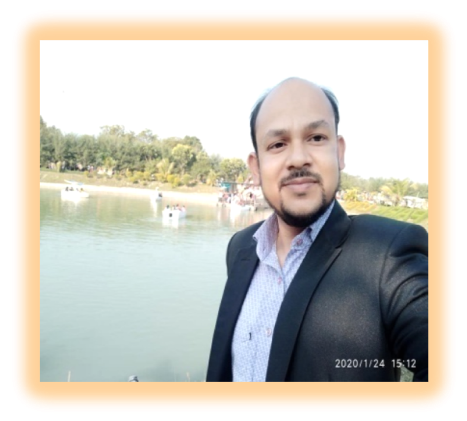 শিক্ষক পরিচিত
মোঃ শহিদুল ইসলাম
সহকারি শিক্ষক 
বালেন্দা সরকারি প্রাথমিক বিদ্যালয়
শেরপুর,বগুড়া ।
Email:shohidulastgpss@gmail.com
পাঠ পরিচিতি
বিষয়ঃ বাংলা 
শ্রেণিঃ প্রাক-প্রাথমিক 
পাঠঃ বর্ণ থেকে শব্দ শিখি
পাঠ্যাংশঃ ও ঔ   
তারিখঃ ১৮/০২/২০২১
পাঠ শেষে শিক্ষার্থীরা যা যা শিখবে
শিখনফল
৩.২.৮  ধবনির প্রতীক  বর্ণ শনাক্ত করতে পারবে ।
 
৩.২.৯  শব্দ থেকে বর্ণ শনাক্ত কতে পারবে ।
চলো,  আমরা একটা ভিডিও দেখি
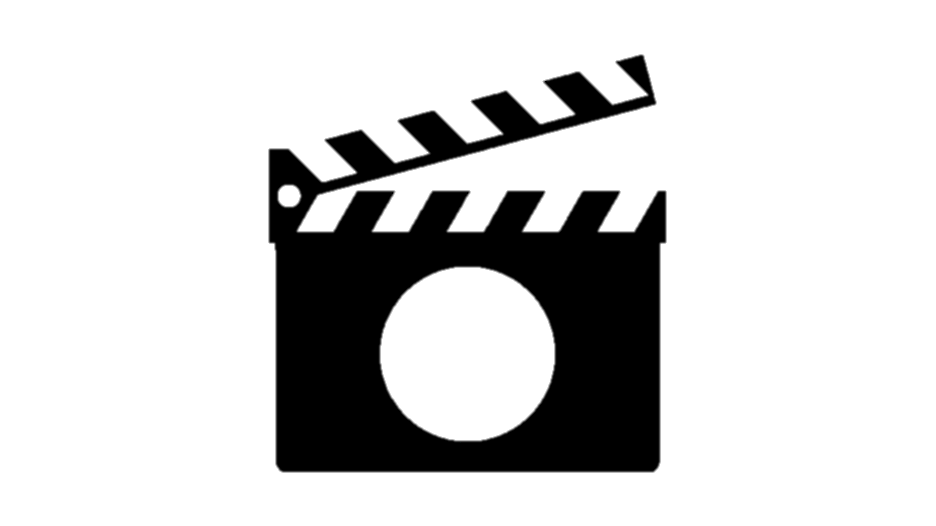 আমরা আজকে পড়ব
ও                ঔ
ও
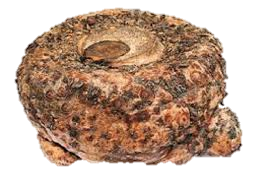 ওল
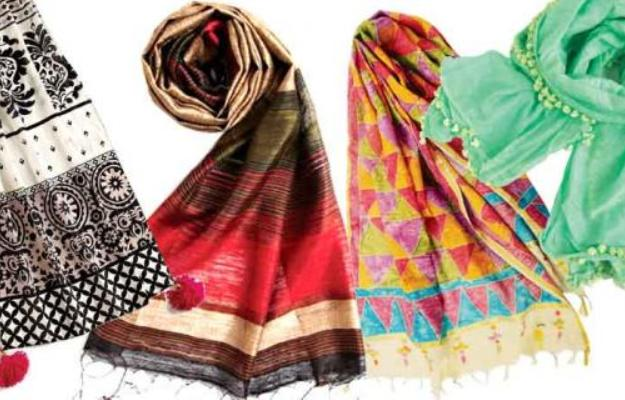 ওড়না
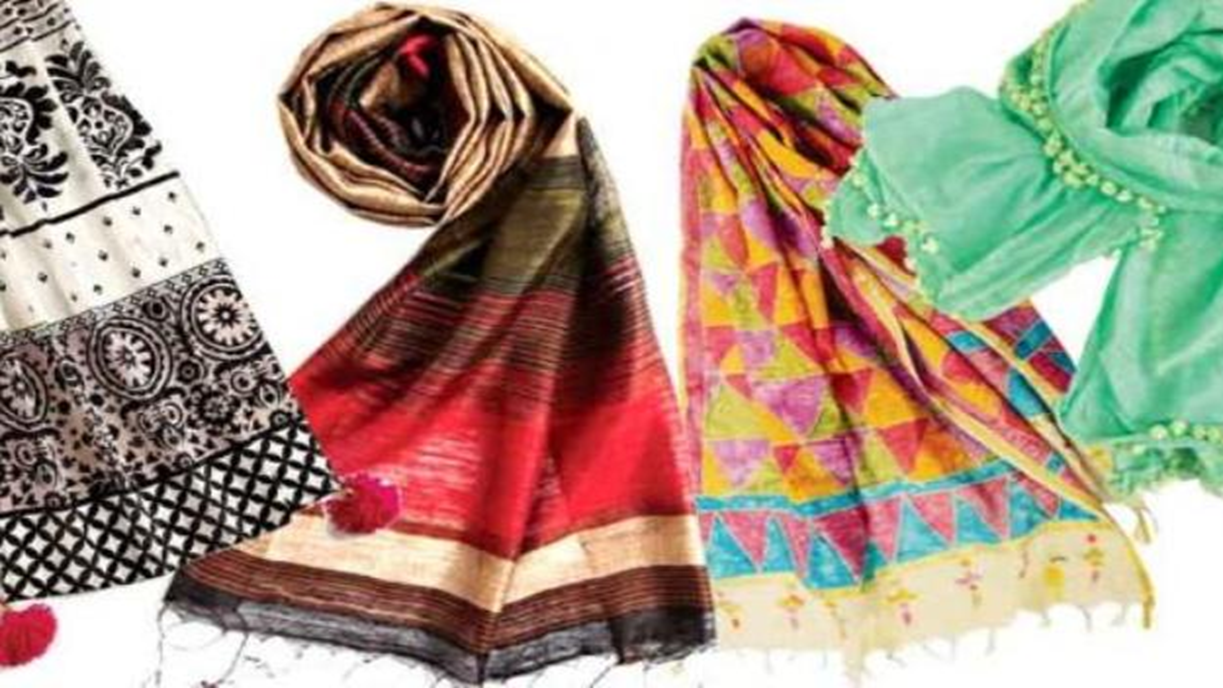 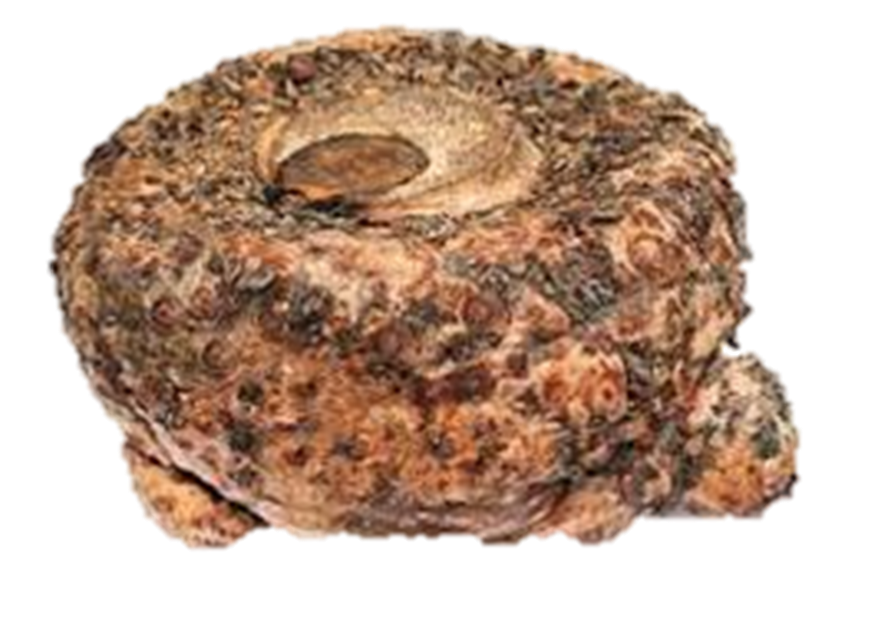 ওল
ওড়না
ঔ
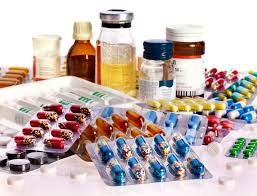 ঔষধ
শিক্ষক ও শিক্ষাথীর মিলিত পাঠ
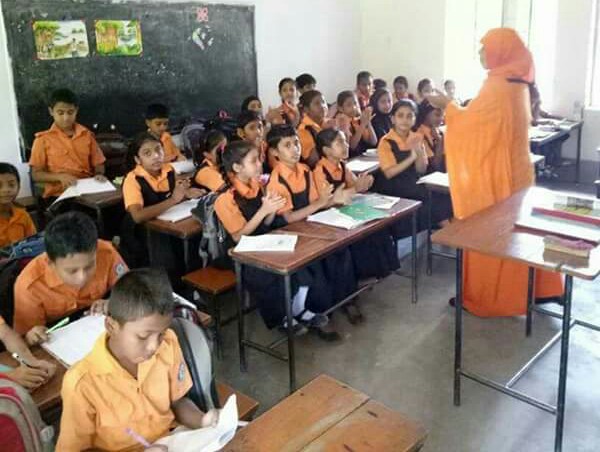 মূল্যায়ন
বর্ণের  সাথে ছবি দাগ টেনে মিলাই
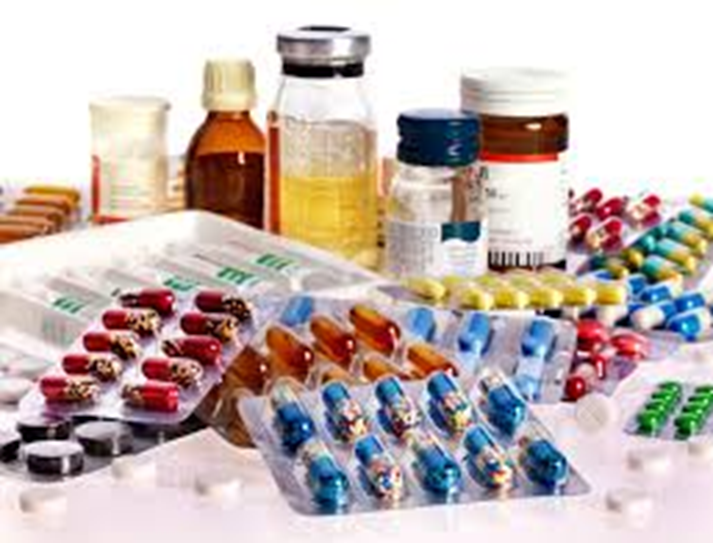 ও
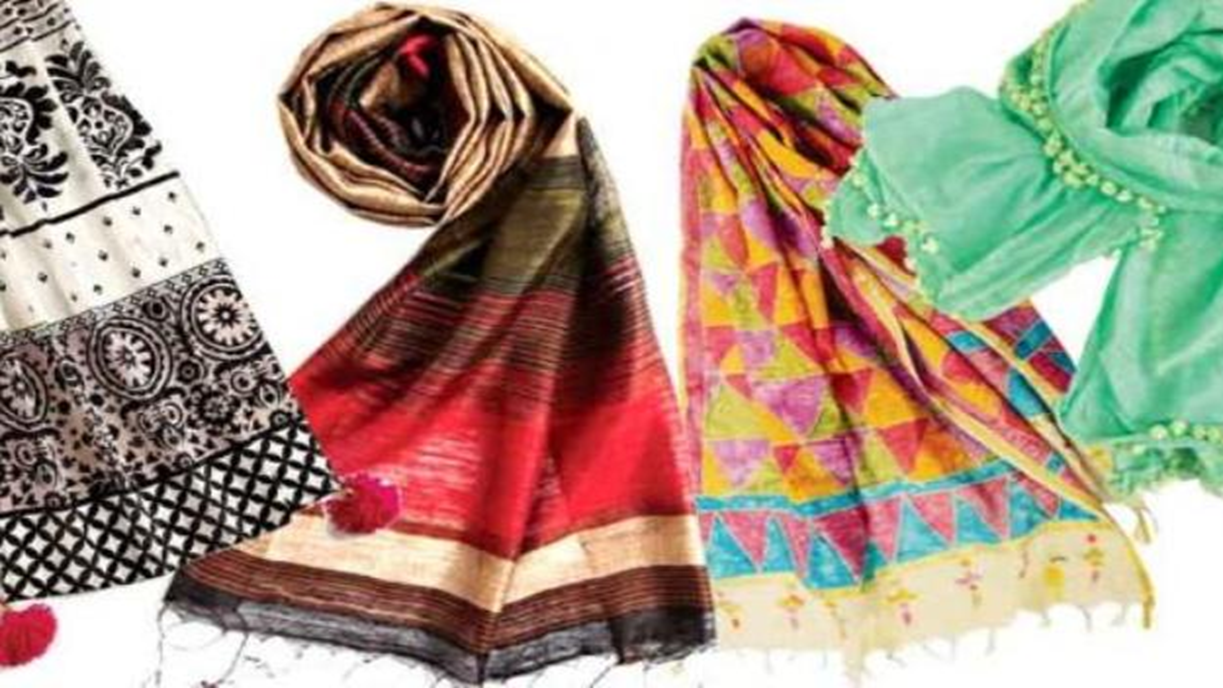 ঔ
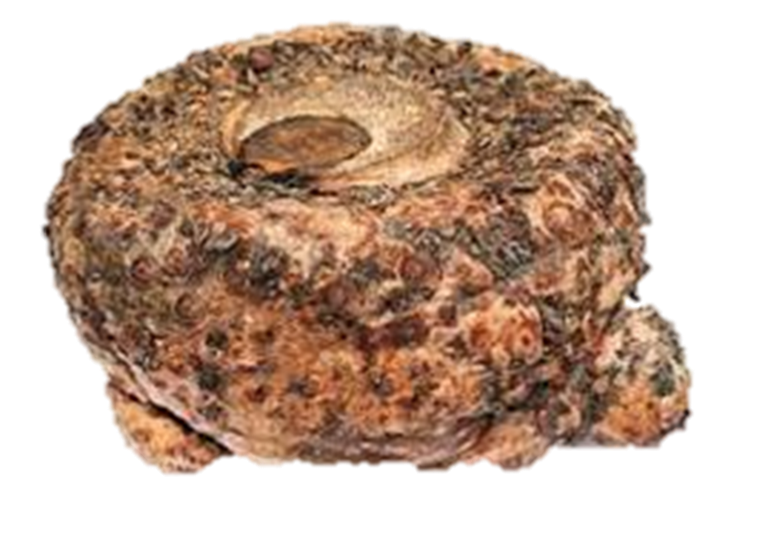 ও
বর্ণের সাথে শব্দ দাগ টেনে মিলাই
ও
ঔষধ
ঔ
ওল
ও
ওড়না
হারিয়ে যাওয়া বর্ণগুলো লিখি
……ল

………ষধ 

……ড়না
ও
ঔ
ও